«С.Ж. Асфендияров атындағы
 Қазақ ұлттық медицина университеті» КЕАҚ
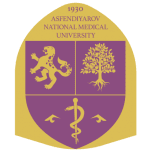 НАО «Казахский Национальный Медицинский Университет имени С.Д. Асфендиярова»
Трудоустройство выпускников 2019 – 2020 учебного года
УМО по направлению подготовки - Здравоохранение
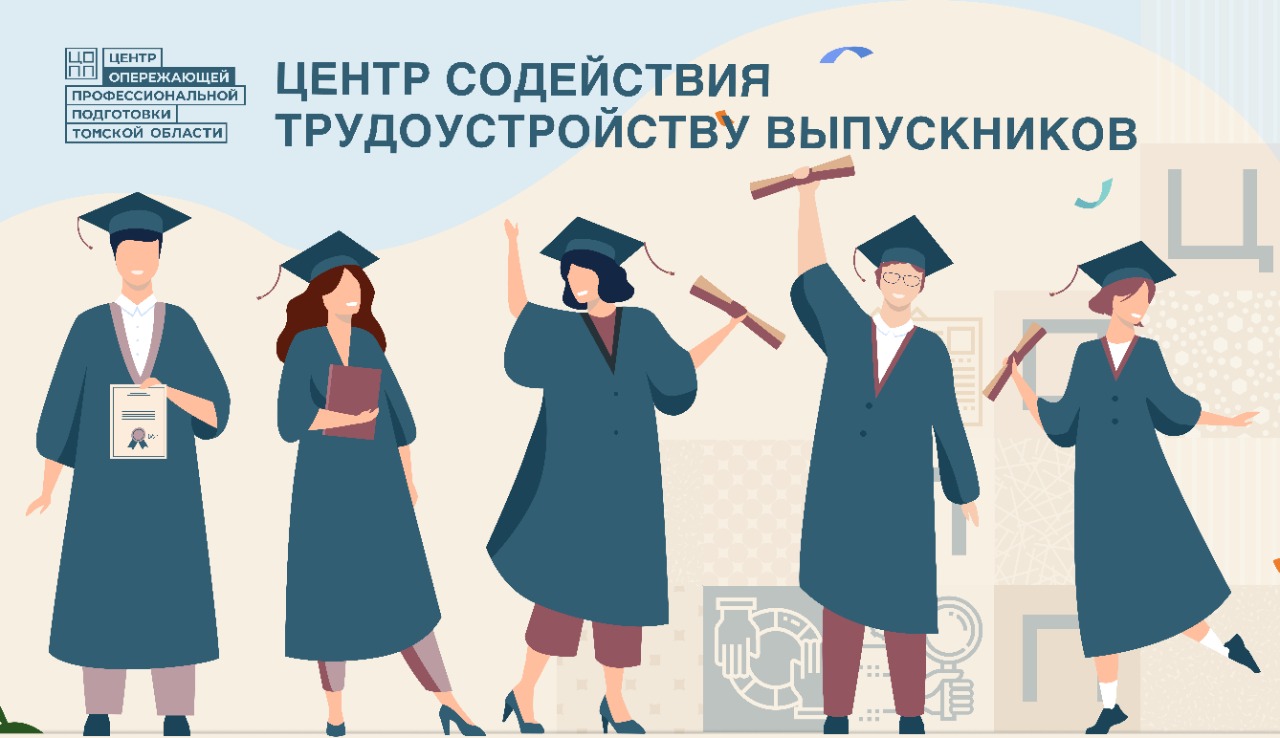 Сравнительный анализ количество выпускников медицинских университетов
Сравнительный анализ количество выпускников освобожденных от обязательной отработки
Сравнительный анализ количество выпускников продолжающих обучение
Общее количество трудоустроенных выпуcкников
Проект решения
Рассмотреть возможность трудоустройства выпускников, медицинских ВУЗов в медицинские организации, обслуживающие население по ГОБМП вне зависимости от форм собственности.

Солидарная ответственность УЗ и медицинских организаций в отношений предоставления своевременно подтверждающих документов о трудоустройстве выпускников.

Синхронизировать enbek.kz с протоколом АО «Финансовый центр».